第28屆超大型積體電路設計
暨計算機輔助設計技術研討會
 2017 VLSI Design/CAD Symposium
  
-----行前說明
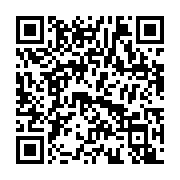 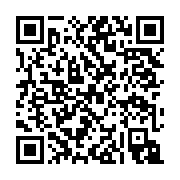 Android
ios
大會資訊
會場：墾丁福華渡假飯店 (地址：屏東縣恆春鎮墾丁路2號、電話：08-886-2323)

報到時間為 8/1(二)14:00-15:30，請至1F報到處辦理報到手續。報到處撤櫃後，請改至1F大會服務台辦理報到。

大會活動期間或行李寄放時，個人貴重物品請隨身攜帶，大會不負保管之責任。

活動期間請密切注意大會官網及大會電子議程手冊APP的訊息公告。
大會官網：http://vlsicad2017.nctu.edu.tw
 電子議程手冊：掃描 QR Code 或搜尋 2017VLSI-CAD (in App Store / Google Play) 下載
8/1 研討會報到
請提前列印 e-mail 內容中的報到單，報到當天務必攜帶報到單(QR Code)。
報到時將一併領取房卡。
報到時間：14:00 – 15:30
報到櫃台：依身分及報到單窗口至櫃台 (1樓 報到處) 
報到處 : 學生 (一般學生、論文保障學生、展示學生)
報到處 : 貴賓/專案人士/業界人士、贊助廠商/參觀學生
報告處 : 教師(TICD會員及非會員)

報到窗口示意圖
教師(TICD會員/非會員)
學生(一般/論文保障/展示)
貴賓‧專案人士
業界人士
贊助廠商
參觀學生
中區

南.東區
北區1

北區2
窗      窗
口      口
A       B
窗口2

窗口1
窗口4

窗口3
窗口6

窗口5
報到流程
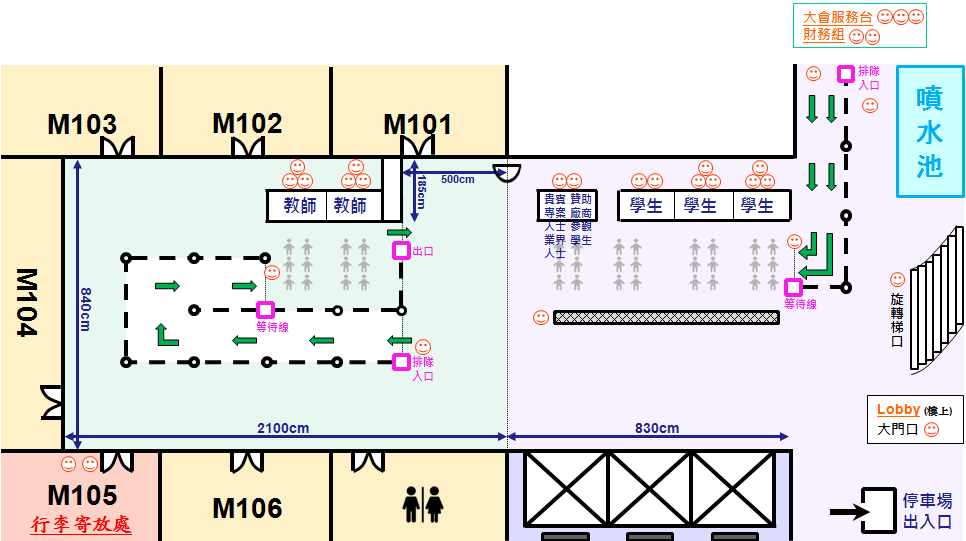 確認名牌
給予資料袋
或紀念品
報到
完成
簽到表
簽名
給予房卡及
早餐券並確認訂房狀況
依報到單上
註冊身分至
各報到櫃台
排隊
掃描報到單
QR code或
協助查詢個人資料
報到內容清單
教師、貴賓、專案人士、贊助廠商、業界人士：
資料袋：名牌、早餐券(有住宿者)、餐券(有報名者)、分組討論券(有報名者)、回程車票券(有報名者)、旅遊手冊(有報名者)、收據、紀念品、大會手冊、大會須知
一般學生、展示學生、論文保障學生：
資料袋：名牌、早餐券(有住宿者)、餐券(有報名者)、分組討論券(有報名者)、回程車票券(有報名者)、旅遊手冊(有報名者)、收據、紀念品、大會手冊、大會須知、抽獎卡、合宿者資料
參觀學生：
名牌
眷屬 (由報名者進行報到作業) ：
資料袋(與報名者放同一個資料袋) ：名牌、餐券(有報名者)、分組討論券(有報名者)、
     眷屬旅遊卷(有報名者)、回程車票券(有報名者)

資料袋內容物請在離櫃前進行清點，有問題請馬上反映。
所有票券請妥善保管，遺失恕不補發。
住宿須知
Check in：
8月1日入宿：報到時間內至報到台辦理報到時一併領取房卡。當天報到台/大會服務台21:30撤櫃後，請至飯店櫃台領取。
8月2日、 8月3日入宿：請至大會服務台報到時一併領取房卡。大會服務台當日撤櫃後，請至飯店櫃台領取。

Check out：
退房資訊：
請於退房當天上午12：00前，將房卡交到2樓大廳福華飯店櫃台，即可辦理退房。

房卡遺失/補發：請至大廳飯店櫃台繳交150元工本費。

住宿皆附早餐，早餐請至1樓麗香苑進行用餐。
用餐須知
所有餐券皆有標註用餐時間及地點，餐券限當場次使用，遺失恕不補發。

 8/1 (二) Buffet ：
17:30開始用餐，請憑券入場。
學生請由蓬萊邨進入用餐；非學生身分者請至麗香苑用餐。
註：身高超過145公分以上，視為成人，若註冊時購買兒童票者，需補差價。

 8/2(三)、8/3 (四)、8/4(五) 午餐 :
憑券領取餐盒。
取餐地點 : 大會服務台旁領餐處，請依指示動線排隊領餐。

 8/2(三)晚宴：
 晚宴於17:00開始入席，請佩戴名牌並攜帶餐券，並依據名牌上之用餐地點及桌次入席。
Oral Session 發表須知
所有報告者需在當場次開始前5分鐘至報告會場集合。如有需更新檔案，請務必於當場次議程開始前30分鐘交給大會服務台，請工作人員更換。

發表時間：
長篇論文發表時間為15分鐘，Q&A為5分鐘，共20分鐘
(包含Session Chair介紹論文名稱、作者的時間）

短篇論文發表時間為 12分鐘， Q&A時間為 3分鐘，共15分鐘
(包含Session Chair介紹論文名稱、作者的時間）

 舉牌、按鈴時間：
報告結束前2分鐘，按鈴一下舉牌提醒
報告時間結束，按鈴兩下結束報告提醒開始Q&A
Q&A時間到，按鈴三下，結束此篇論文的討論
Poster & Demo Session
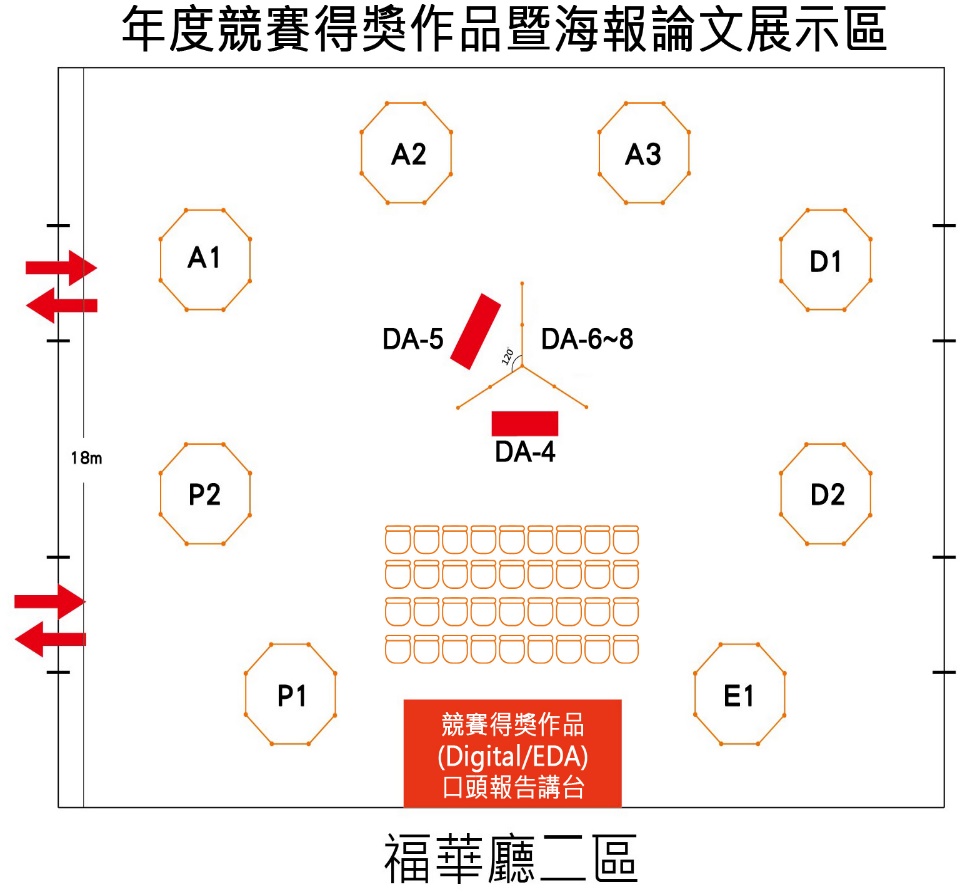 展示時間地點：8/4(五)10:00-11:30 福華廳(II)
 海報尺寸：直式寬 95 公分、高 135 公分
 海報張貼：請務必用現場提供之特殊布膠黏貼。

  海報張貼時間：
Poster & Demo session 
8/3(四) 20:00-21:00 (福華廳二區)
Poster & Demo Session
Digital & System類別(DA-4, DA-5)：共2組
口頭發表：每一隊報告長度15分鐘含QA (發表12分鐘，QA 3分鐘)
實體展示：各組自行於8/3(四)晚間20:00~21:00於福華廳(II)區佈置展示攤位
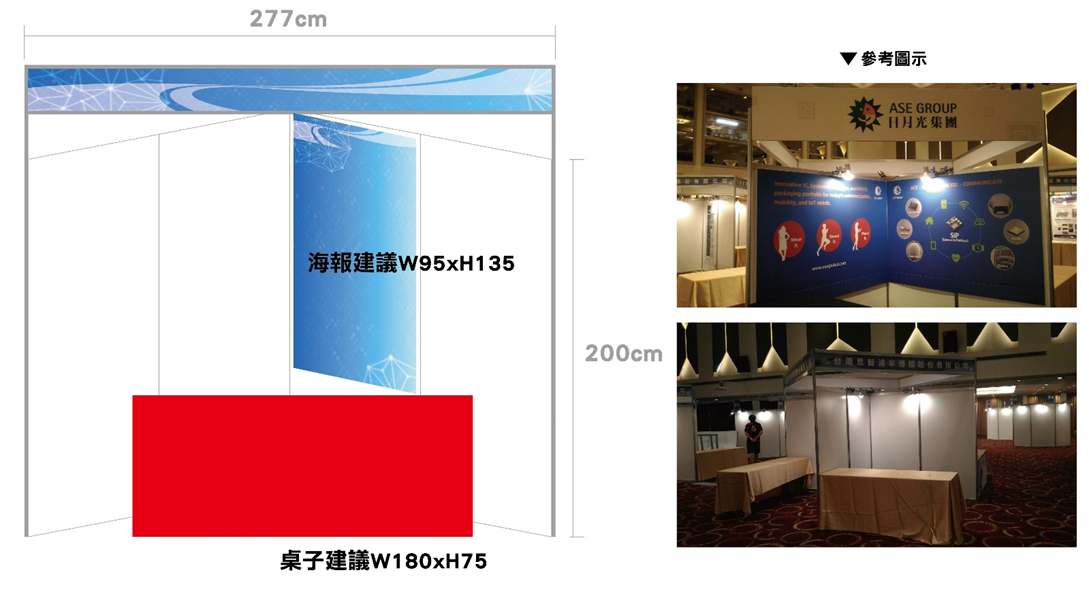 抽獎須知
全勤獎卡：
參加9場必選場和至少3場自選場。
會議開始前入場並由工作人員蓋章，議程開始15分鐘後則不蓋章。
例外場次：8/3 9:30-10:30 Invited Talk 1於議程結束時蓋章。

早鳥獎卡：
抽獎卡有註記為早鳥場的場次，須在各議程開始前5~15分鐘入場。
例外場次：8/3 9:30-10:30 Invited Talk 1於議程結束時蓋章。

抽獎卡須於 8/4 上午11：00 前投入1樓大會服務台摸彩箱。

摸獎時間為 8/4 上午11：30 閉幕典禮；獲獎人如不在現場，視同放棄。
學生抽獎必/選議程
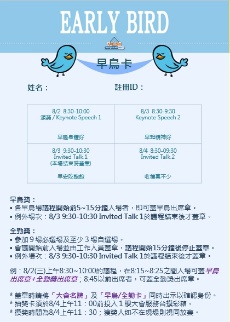 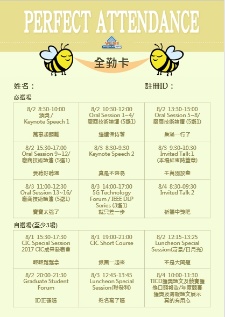 抽獎流程
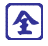 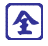 早鳥獎 抽獎資格：
須參加4場必到早鳥場
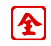 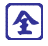 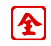 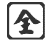 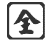 全勤獎抽獎資格： 
須參加9場必到場
及至少3場一般場
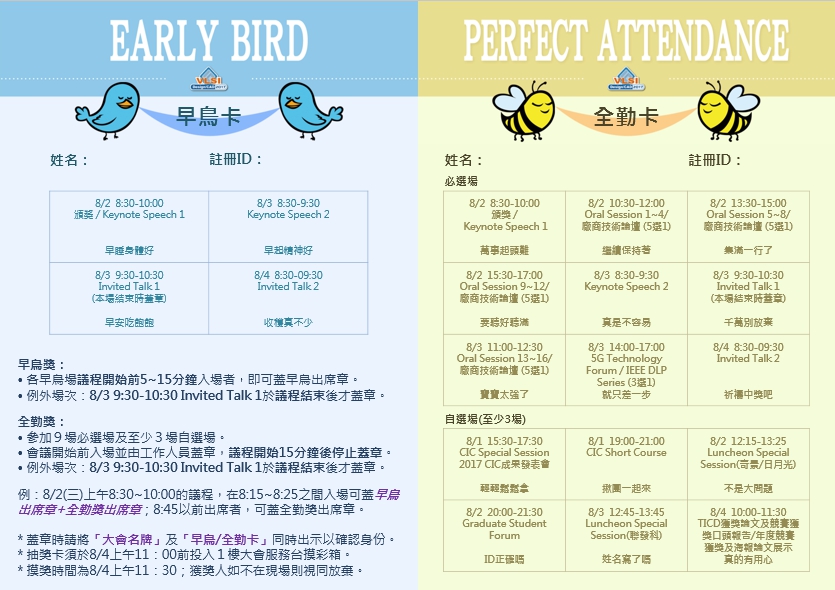 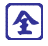 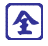 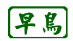 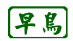 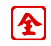 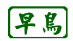 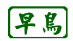 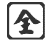 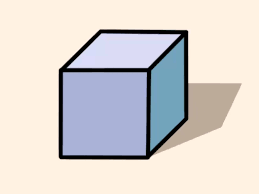 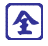 集滿的抽獎卡須
撕成兩張分別投入
1F大會服務台的
早鳥獎抽獎箱及
全勤獎抽獎箱
早鳥獎抽獎箱
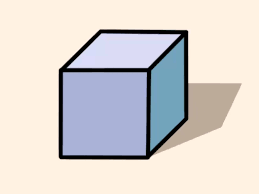 全勤獎抽獎箱
抽獎卡
眷屬旅遊及分組討論資訊
眷屬旅遊與分組討論，恕不接受個人因素取消行程。

團體行程活動，請務必遵守集合時間，逾時不候，若為個人因素（例如：遲到、中途離隊自由活動等）而無法完成旅行，視同自動放棄，恕不予辦理退費，敬請見諒！

若因天候、路況等不可抗力因素影響，致需要取消行程，大會服務台將於集合時間前1小時公告，退費請在會議期間至大會服務台辦理，會議結束後恕不受理。

夏日天氣較為炎熱，請著輕便服裝，可作簡單防曬，請確保飲用水充足，並請自行攜帶暈車藥品、雨具、防蚊或防曬用品等。

請務必記下隨車人員和大會旅遊服務台之聯絡方式，若有任何問題可隨時聯絡。
眷屬旅遊 (8/2)
眷屬旅遊 / 分組討論 (8/3)
大會專車 (8/1 去程)
請提早到達出發地點，逾時不候。
大會專車 (8/4 回程)
集合時間會配合大會結束時間，請注意大會通知。
大會服務台
服務時間：
 8月1日：14：00 ~ 21：30 8月2日：07：30 ~ 21：30
      8月3日：07：30 ~ 20：00
      8月4日：07：30 ~ 12：30

服務項目: 
議程/旅遊行程/財務洽詢。
失物招領。
即時公告。
抽獎卡回收。
如有任何問題，可與大會服務台聯繫。服務電話 : 楊同學 : 0986915781 / 王同學 0912-256499
8月1日
我們墾丁福華見！